Značky ve spojení s číselnými hodnotami
Značky připojující se po mezeřeTyp 10 ha = 10 hektarů
značky se od číselné hodnoty oddělují mezerou
číslo a značka se umisťují na stejný řádek
v textu se značky užívají obvykle ve spojení s číselnou hodnotou (*Úřad postupoval podle uvedeného §.)
3 kilogramy, 14 procent, 50 kilometrů za hodinu, 100 kilowatthodin
3 kg, 14 %, 50 km/h, 100 kWh
Značky připojující se bez mezeryTyp úhel 60° = úhel 60 stupňů
značky pro úhlový stupeň, minutu, vteřinu a pro stopy a palce se v textovém procesoru připojují k číslu bez mezery
úhel 90 stupňů = úhel 90°
spád 17 stupňů a 15 minut = spád 17° 15′
12′ 10″ = 12 stop a 10 palců
Kdy nepíšeme mezeru?
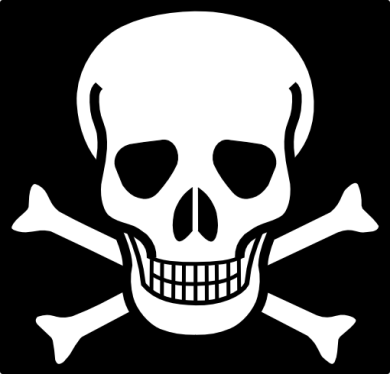 pokud pomocí číslice a značky vyjadřujeme přídavné jméno, mezeru nevkládáme
osmikilometrový = 8kilometrový = 8km
dvacetiprocentní = 20procentní = 20%
dvanáctistupňový = 12stupňový = 12°
Koncové -ti a -mi nepíšeme ani u základních číslovek: pro děti od 3 let, za účasti 58 % oprávněných voličů, od 5 do 8 h, nikoli *od 5-ti do 8-mi h ani *od 5ti do 8mi h
Čísla a matematické znaky
matematické znaky: plus (+), minus (−), krát (×),  děleno (:), menší než (<), menší než nebo rovno (≤), odmocnina (√), rovná se (=) atd.
s mezerami píšeme znaky pro sčítání, odčítání, násobení a dělení v matematických operacích a dále při uvádění poměru a rozměru, např. 3 + 5 − 2 = 6, 20 × 5 = 100, 21 : 7 = 3, roztok ředíme v poměru 3 : 2, mapa v měřítku 1 : 50 000, plocha 3 m × 4 m atd.
pokud je × součástí jednoho složeného slova společně s číslem, píšeme tyto výrazy dohromady: 20× = 20krát, dvacetkrát
vyjadřují-li znaménka + nebo − kladnou nebo zápornou hodnotu čísla, přiléhají k číslici bez mezer: +24 °C, −1 °C
před °C se píše mezera!!!